Acquisition of Long Waveform using Yokogawa SL1000
Shuei YAMADA
KEK / J-PARC
2013 Apr.30-May.03
Shuei YAMADA @ EPICS Collaboration Meeting 2013 Spring
1
[Speaker Notes: May 02, 16:30 10min + 5min]
Contents
J-PARC
Long-waveforms in J-PARC MR
Yokogawa SL-1000
Summary
Shuei YAMADA @ EPICS Collaboration Meeting 2013 Spring
2013 Apr.30-May.03
2
Japan Proton Accelerator Research Complex : J-PARC
Tokai village, Ibaraki130km from Tokyo80km from Tsukuba
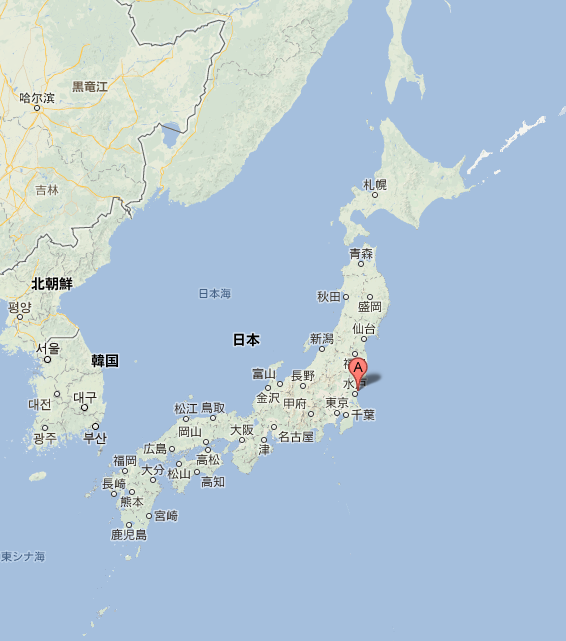 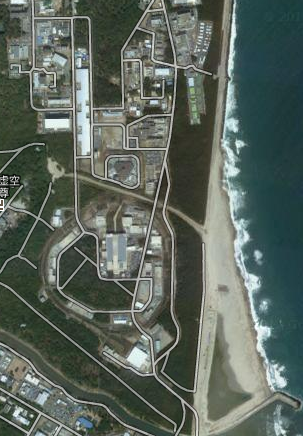 Tsukuba
Tokyo
Shuei YAMADA @ EPICS Collaboration Meeting 2013 Spring
2013 Apr.30-May.03
3
[Speaker Notes: 130km away from tokyo]
J-PARC Facilities
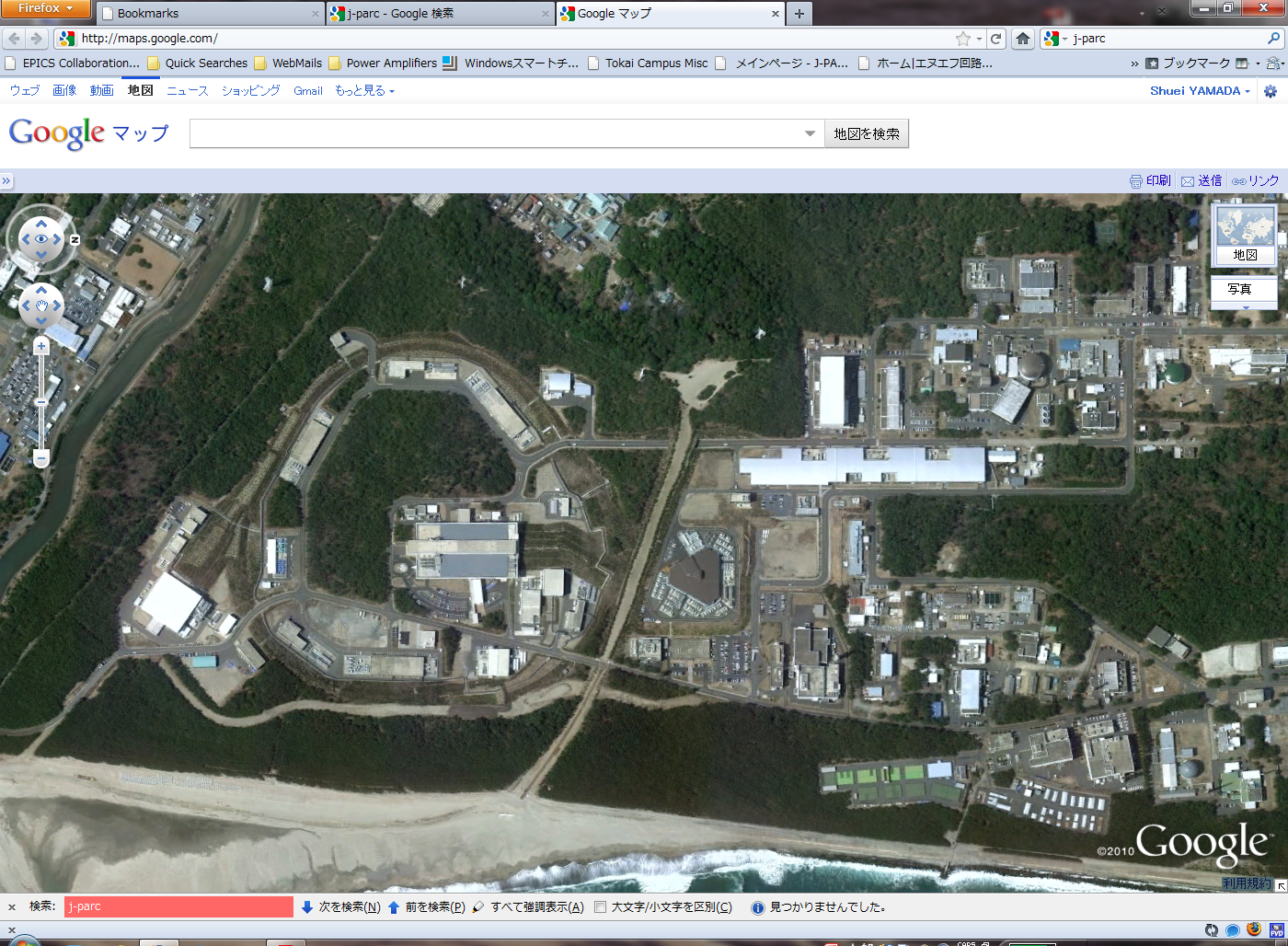 NeutrinoExperimentFacility
Materials andLife ScienceFacility
LINAC180MeV/c25Hz
HadronExperimentFacility
RCS 3GeV/c25Hz
Main Ring30GeV/c2.48 sec (FX)6.0 sec (SX)In operation since 2008
N
©google
Pacific ocean
Shuei YAMADA @ EPICS Collaboration Meeting 2013 Spring
2013 Apr.30-May.03
4
[Speaker Notes: An aerial photo of J-PARC]
J-PARC Main Ring
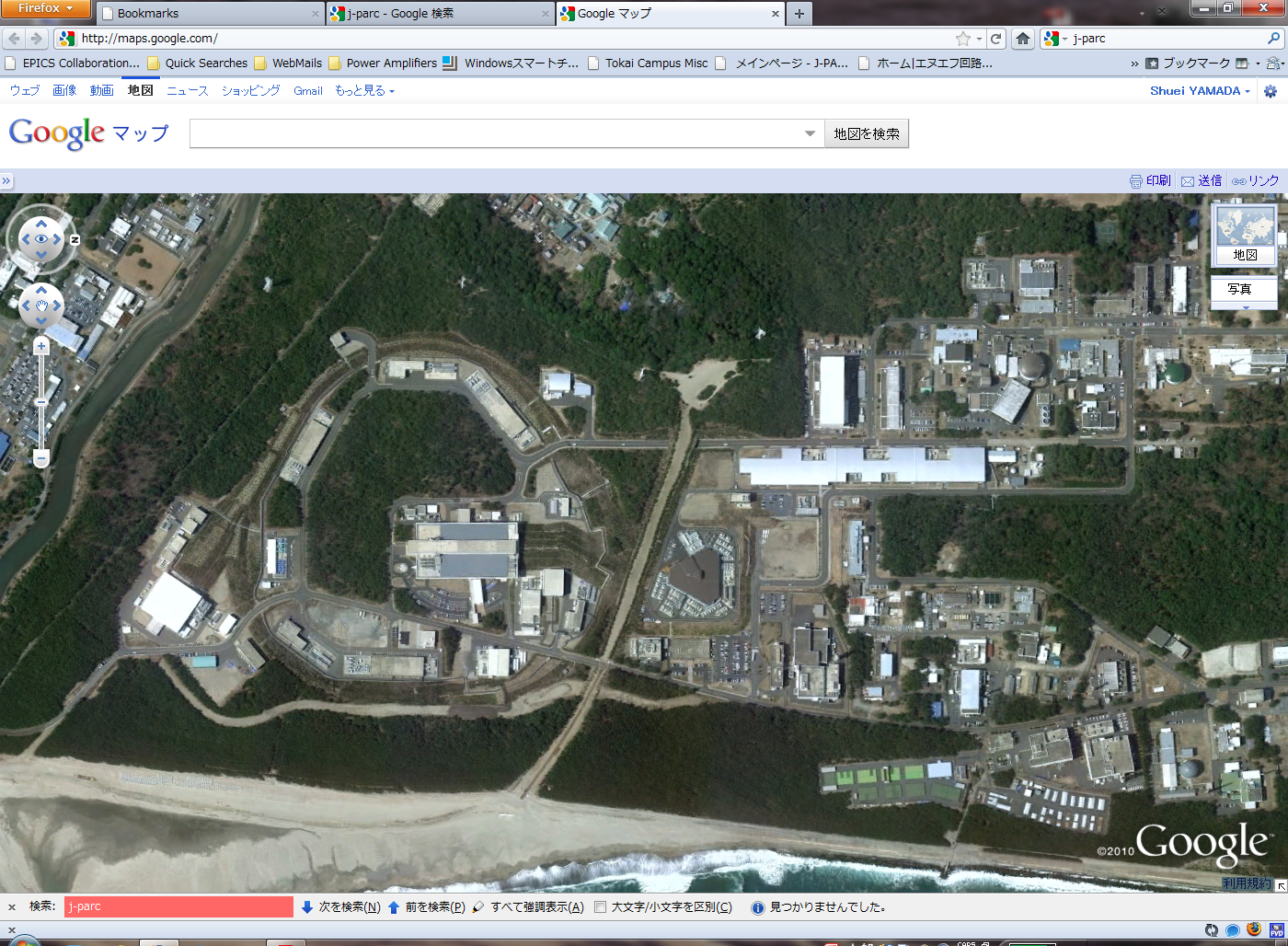 MW-class High Power Proton Synchrotron for Particle Physics and Hadron Physics
T2K neutrino oscillation experiment
Hadron experiments(e.g. Kaon rare decays)
Future experiments(e.g. m-e conversion)

Slow-Cycle Machine
Accelerate from 3 GeV to 30 GeV
Fast Extraction 2.48 s[0.12 (inj) + 1.4 (acc) + recovery]
Slow Extraction: 6.0 s[0.12 (inj) + 1.9 (acc) + 2.9 (sx) + recovery]
Need to monitor entire cycle, in cycle-by-cycle

 Long Waveforms are Important
©google
Shuei YAMADA @ EPICS Collaboration Meeting 2013 Spring
2013 Apr.30-May.03
5
[Speaker Notes: An aerial photo of J-PARC]
Example of a Long Waveform:MR Beam Intensity
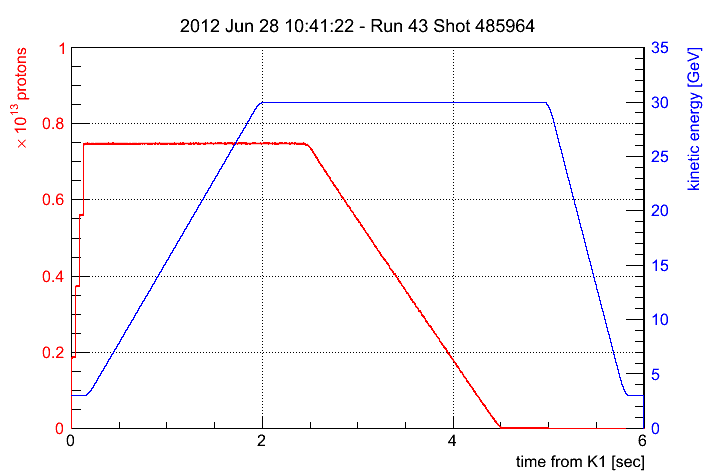 MR cycle (6 sec, Slow Extraction)
Record each cycle
Requirements from Machine Operation
Estimators of Beam Loss,Slow Extraction quality
5sec @ 100kHzfor waveform
1sec fordata transfer
Shuei YAMADA @ EPICS Collaboration Meeting 2013 Spring
2013 Apr.30-May.03
6
[Speaker Notes: 2013.Sep 受注終了]
Yokogawa WE7000
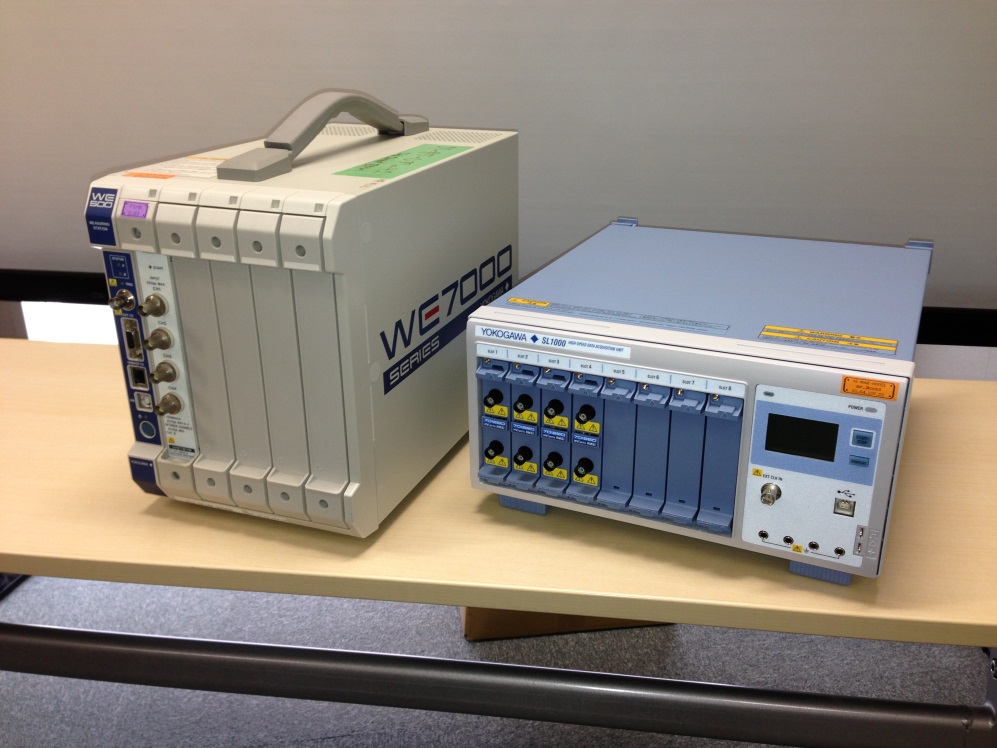 30-40 Units being used in J-PARC MR
DCCT, BPM, Magnet Power Supplies, etc.
Many experiences
15 years old
Small memory size: few MWords (depends on A/D module)
Slow data transfer: 1800 kB/s (WE7000  EPICS IOC)
Discontinued
Shuei YAMADA @ EPICS Collaboration Meeting 2013 Spring
2013 Apr.30-May.03
7
[Speaker Notes: Data size: 3.64s * 100kHz * 2bytes/ch * 2 = 1456000 bytes = 1421.875 kB
1421.875 kB / 1.6s (UDP 1.4kbytes packet) 890 kB/s
1421.875 kB / 0.765s (UDP 32kbytes packet) 1860 kB/s
1998年に登場]
Yokogawa SL1000
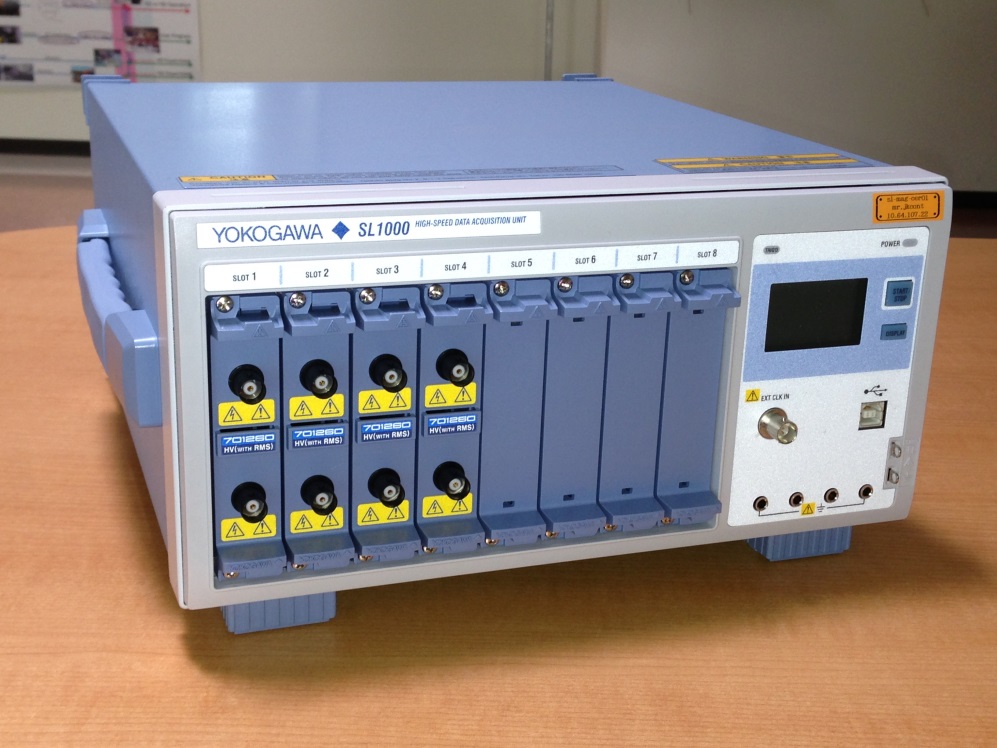 Modular-type DAQ system
Replacement of WE7000
16 channels (2ch * 8slots)
Isolated inputs (850V)
Various A/D modules(100MHz12bit - 100kHz16bit)
Data transfer rate: 5900 kB/s(SL1000  IOC, preliminary)
Max. record length: 100MW/unit
VXI-11 (1000Base-T) & USBTMC
EPICS Device Support
Shuei YAMADA @ EPICS Collaboration Meeting 2013 Spring
2013 Apr.30-May.03
8
[Speaker Notes: 5 sec * 10kHz * 6ch * 2bytes / 1024 = 590 kBytes
590 kB / 0.1s = 5900 kB/s]
SL1000 Device Support
Yokogawa’s reference Implementation
Oscilloscope  (# of samples: 1-2-5 sequence)
Decimated waveform per channel
Single raw waveform record shared by all channels
KEK / J-PARC in-house ver.
Based on Yokogawa’s
Arbitrary number of samples
Raw waveform per channel
Testing in SX operation
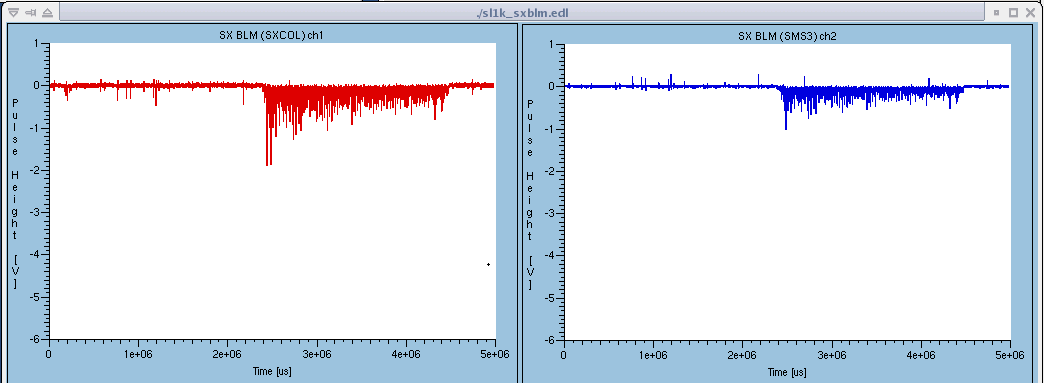 http://www-linac.kek.jp/cont/epics/sl1000/
Shuei YAMADA @ EPICS Collaboration Meeting 2013 Spring
2013 Apr.30-May.03
9
Summary
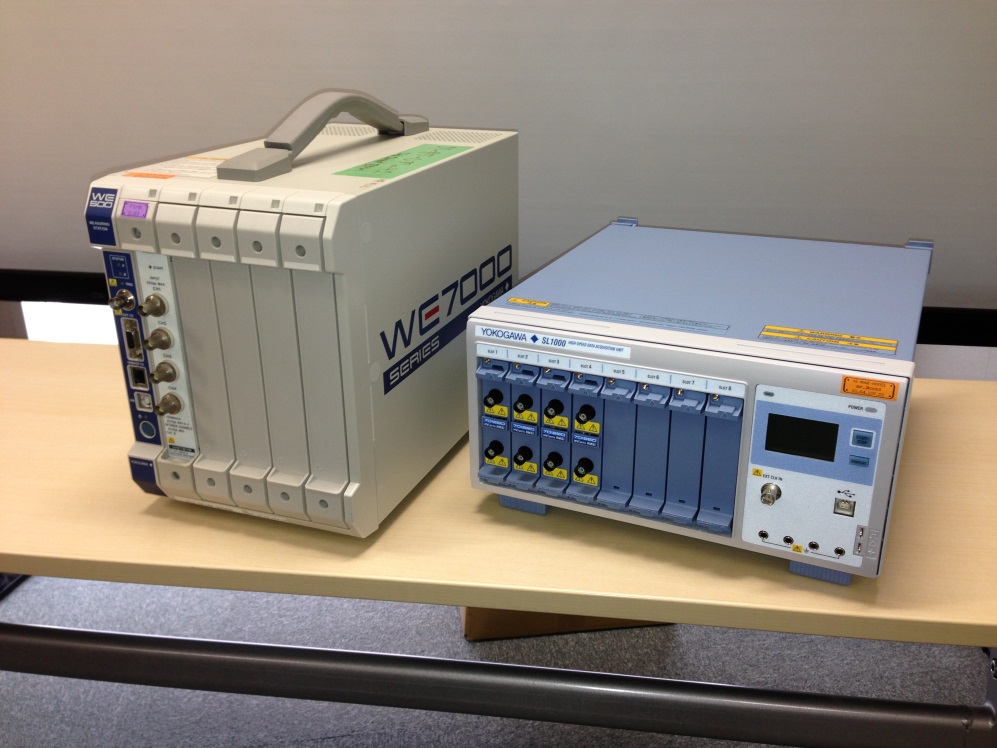 Shuei YAMADA @ EPICS Collaboration Meeting 2013 Spring
2013 Apr.30-May.03
10
2013 Apr.30-May.03
Shuei YAMADA @ EPICS Collaboration Meeting 2013 Spring
11
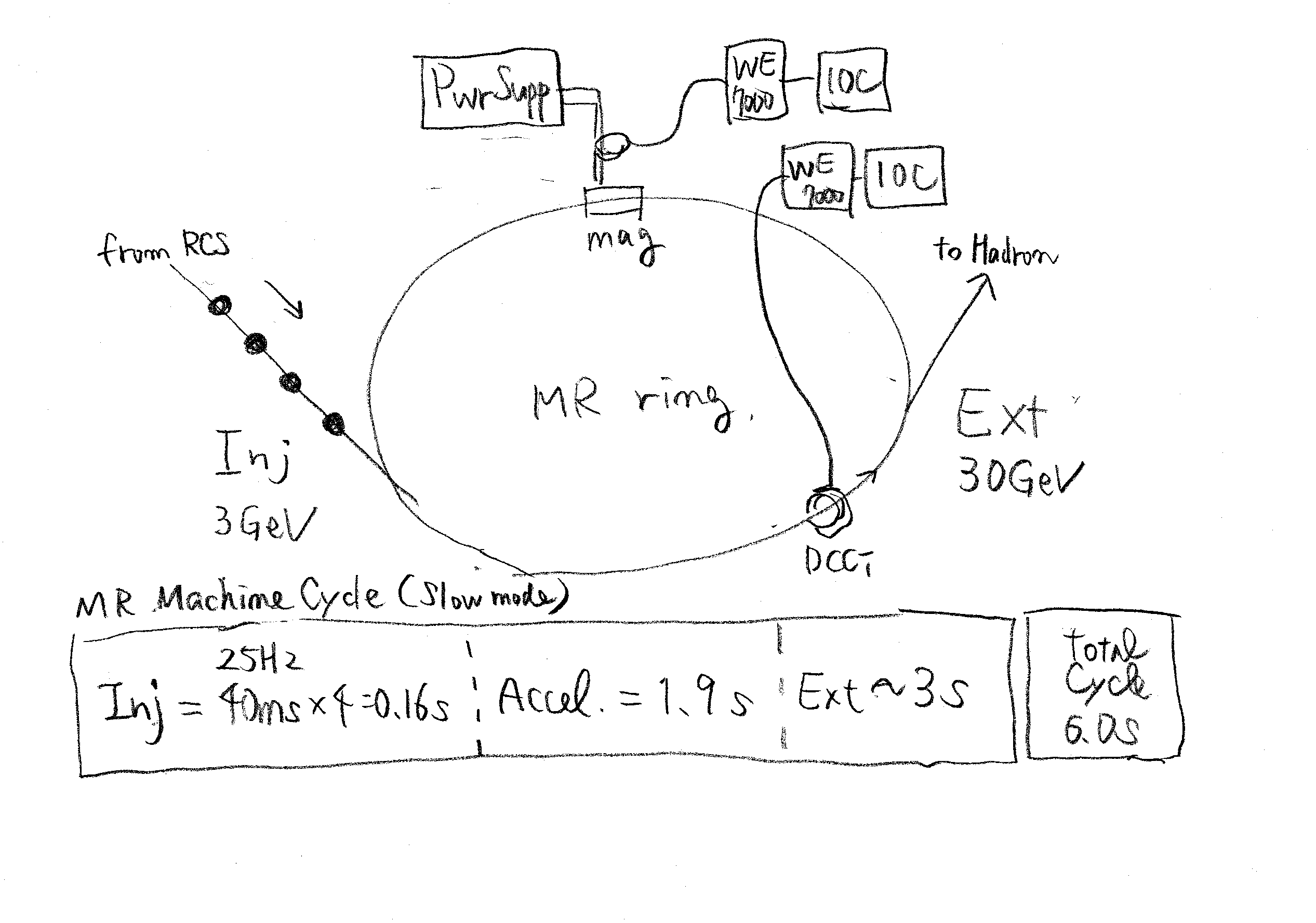 MR Operation Modes
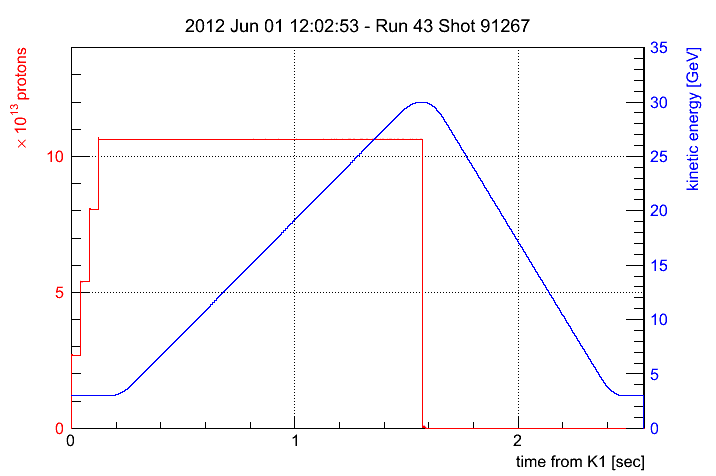 Fast Extraction
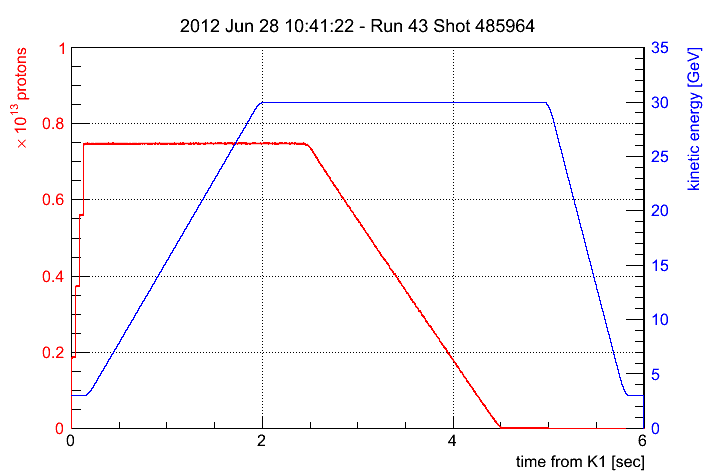 Slow Extraction
Shuei YAMADA @ EPICS Collaboration Meeting 2013 Spring
2013 Apr.30-May.03
13
Data Size in J-PARC MR : 400GB/week
Operation of MR and data taking started in 2008
MR cycle : 3 sec (FX),  6 sec (SX)
Record all waveform data each cycle
As many waveform as possible
3-50BT BPM
MR Injection Error Monitor
MR BPM
MR DCCT
SX Spill
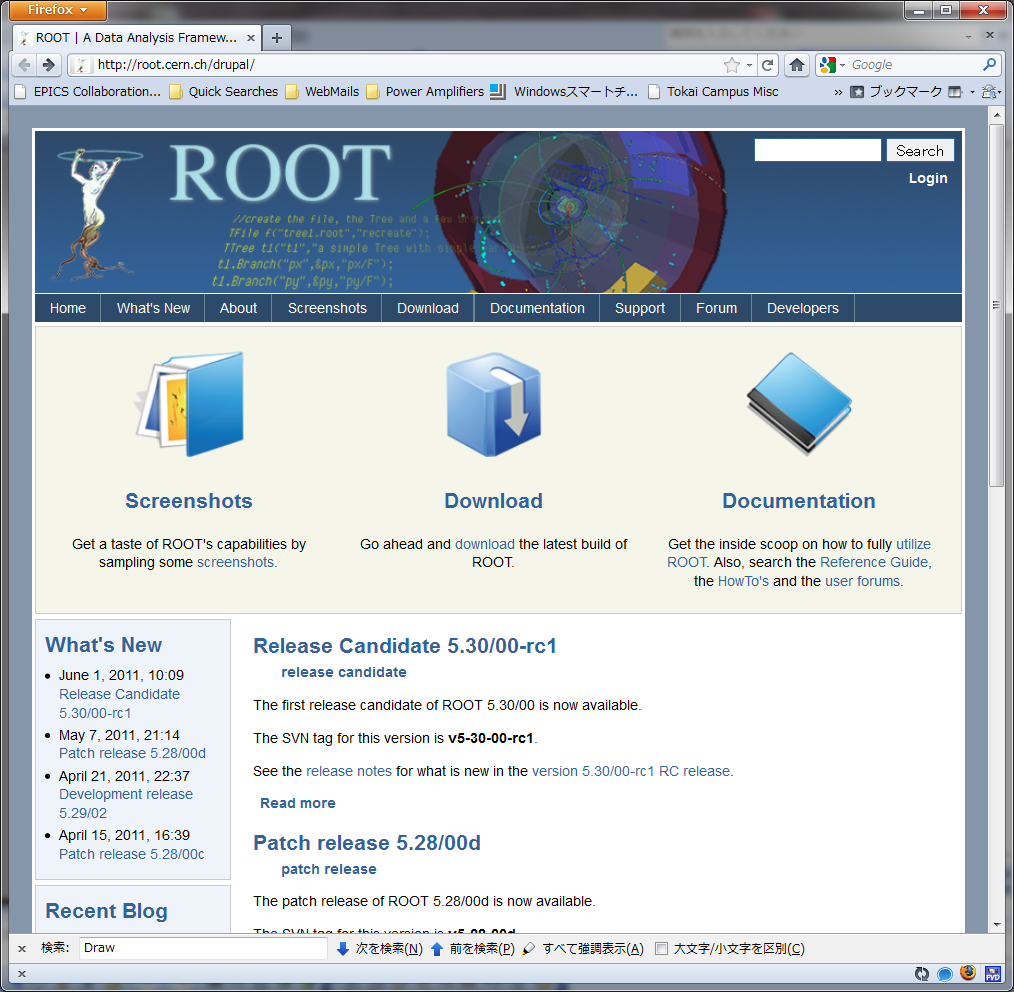 Shuei YAMADA, EPICS Collaboration Meeting 2011 Spring @ NSRRC
2011 Jun 13-17
14
[Speaker Notes: 400GB / w = 2.4GB/day]
ROOT in J-PARC MR
EPICS record
EPICS record
EPICS record
ROOT-based
     data acquisition tool : cadump
Collects data from EPICS-records each MR cycle
Save as ROOT-file
ROOT-file
Self describing
     - Definition of data classes written in file
Backward and forward compatible
     - Files created in 2010 should be readable in 2020
Data analysis using ROOT
cadump
trigger
ROOT-file
storage
Offline Analysis
Online Monitor
Shuei YAMADA, EPICS Collaboration Meeting 2011 Spring @ NSRRC
2011 Jun 13-17
15